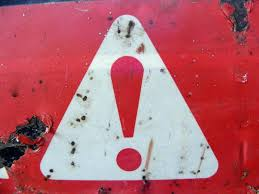 The contribution of Latin to the comparative study of QU-Exclamatives
Michiel de Vaan
1 July 2022
Université de Lausanne
Exclamatives
Exclamatives = evaluative phrases introduced by an ‘exclamative word’ or marked otherwise

Positive or negative value.

The evaluation is a scalar one. 

Survey in Latin: Pinkster, OLS I (2015 : 361–368)
2
Words introducing exclamatives
a. Anaphorical adverbs of degree: E. G. so, Ital. così, French tellement  (‘T-words’)

b. Interrogative adverbs and adjectives that introduce information questions (‘QU-words’) 

Only with degree-related QU-words: how?, what kind of?, how many?
Not with QU-words requiring a definite answer: ‘who?’, ‘where?’, ‘when?’, ‘why?’
3
2 Syntactic types
1. QU-word functions adnominally: Latin quī/quae/quod, quālis, quantus, quot, English what (a), etc.
Quas ego hic turbas dabo! 

2. QU-word functions adverbially: Latin quam, ut, quotiēns, with scope over an adverb or the finite verb, e.g., 
Quam dicit quod opust! 
Quam me paenitet! 
Ut occulte latet! 

3. Introduced by a different device, e.g., Latin acc. excl.
Mortalis malos! ‘What sly mortals !’, O audaciam! ‘The impudence!’, Me miseram! ‘Dear me!’
Sicin’ te mi hoc facere? ‘Are you treating me like this?’
4
Origin of QU-exclamatives
Truncated questions?
Truncated correlatives?
5
Examples
French
comme ‘like, as’: Il faut faire comme lui
QU-exclamative: Comme c’est bête ! ‘How stupid that is!’ 
comme 'how' > QU-exclamative
	>> comment 'how'

Albanian
QU-excl. adverbial: sa ‘how much, how many’
e.g., sa shpejt! ‘How quickly’, sa më pëlqen deti! ‘How I like the sea’
QU-excl. adnominal: ç’ ‘what (kind of)’
e.g. ç’zë ‘What a voice
6
Old English
Beowulf 1-3:
Hwæt we Gardena in geardagum 
þeodcyninga þrym gefrunon
hu ða æþelingas ellen fremedon
‘We truly know about the might of the nation-kings in the ancient times of the Spear-Danes, how princes then performed deeds of valour’ 

Walkden 2013: hwæt-clauses pattern with subordinate clauses 
Hwæt ða Eugenia hi gebletsode (Life of Eugenia)
‘How Eugenia blessed herself!’
7
Old English
Therefore, hwæt is a QU-exclamative: 
Beowulf 1-3:
Hwæt we Gardena in geardagum 
þeodcyninga þrym gefrunon
‘How much we have heard of the might of the nation-kings in the ancient times of the Spear-Danes !’
8
Old English
Compare Heliand (2533-34): 
huat uualdand god habit guodes gigereuuid
‘what good things Lord God has prepared (for us)’

Heliand 4572-73:
huat ik iu godes rîki, quað he, gihêt, himiles lioht
‘How I promised you God’s kingdom, he said, heaven’s light!
9
Indo-European
Karl Brugmann, 1925, Die Syntax des einfachen Satzes im Indogermanischen, p. 189-197.

“eine mit *kw- beginnende Interjektion der Verwunderung.”
10
Old Indo-Iranian
Exclamative compounds with ka-, ku-:
Skt. ka-pūya- ‘stinking’, PN Ka-madyū́- lit. ‘How-Exhilarating’ (Remmer 2012), kat-payá- ‘swelling enormously’, Av. ka-mərəδa- ‘head' (of deavic creatures)

Skt. kim-puruṣá- ‘un-person’
 
Skt. kú-yava- ‘who brings crop failure’, kú-manas- ‘ill-minded’, ku-cará- ‘sneaking around’, á-kū-pāra- ‘not having a border anywhere’, Av. kū-nāirī- ‘bad woman, whore’
11
PIE *k(w)u
PIE *k(w)u usually ‘where’ 
but exclamatives with ‘where’ are unusual 
Hence Skt. kú-manas-, Av. kū-nāirī- show that *kwu already meant ‘how’ (cf. Hackstein 2011: 199) at this point

Compare Skt. kuvíd ‘how now?!’ < *ku + íd ‘how this?’ 

ku-pejoratives arose from phrases like ‘How he mistreats crops !’, ‘How the woman behaves !’
ka-pejoratives can be explained from nominal phrases.
12
Latin ut
PIt. *kwuti, *kwutos 'how' (Oscan puz, pus, Umbrian puse ‘that; as’, Lat. utut ‘however’).
'How' < ‘where’?
Latin interrog. ut only means ‘in which way’, as in Ut vales?
Ut is not found as a degree marker with adverbs and adjectives,
but as an exclamative and a correlative. 
= Argument in favour of the origin of the exclamatives from correlatives?
13
Latin quī ‘how’ and ‘why’
abl. of quis, quid < PIt. ins.sg. *kwiH ‘with what?’
Introducing curses with a subj. verb:
Quī illum di deaeque magno mactassint malo (Enn.)
Quī te Juppiter dique omnes perduint! (Plaut. Men.)
Quī istum di perdant! (Pl., Trin.),
= exclamations without degree assessment 
Note that interrogative quī asks after manner.
14
Latin quam
quam ‘how, as’ = 1. correlative ‘as, than’, 2. compar. ‘than’, 3. quamquam ‘although’, 4. nēquam ‘worthless’, 5. quasi ‘as if, like’, 6. quandō ‘when’, and 7. QU-exclamative.
Nr. 7 in Old Latin only with adjectives or adverbs like diu, dudum, pridem, longe, magnus, multus, indicating an objective measure. 

quam ‘how’ does not occur as a phrase-initial interrogative of manner, unlike other how-s. 
Hence quam maybe arose in ad-adjectival and ad-adverbial usage (‘how fast?’, ‘how reliable?’) – where indeed ut and other QU-words are excluded.
15
Latin quomodo, quemadmodum
Collocations of more recent origin
Correlative quomodo in Plautus+, exclamative quomodo in Cicero+. 
Absent from constructions indicating some degree, showing their manner-related semantics (modus).
16
Preliminary conclusions (I)
a. Difference between adnominal and adverbial QU-exclamatives is confirmed by Latin. 
b. The renovation of interrog. ‘how’ drives the replacement of the degree-evaluating QU-exclamatives:
Latin ut >> quī	 >> quam >> quomodo, quemadmodum
Or, if quī and quam were different from the start:
	ut >> quī  >> quomodo, quemadmodum
	ut >> quam  >> quomodo, quemadmodum
17
Preliminary conclusions (II)
c. Absence of quī, quomodo and quemadmodum from degree-exclamatives stems from their manner-related meaning.
d. Such evaluating semantics, in turn, are present in ut and quam, which may contain hints as to their etymological development.
18
Excursus on quam
quam = acc. sg. fem. of the relative pronoun?

Latin tam ‘so, thus’, iam ‘already’, nam ‘for, since’, encl. -dam, adv. -fāriam ‘in X parts’: 
acc.sg.f. *-ām ‘as far as, concerning’

Oscan pam ‘than’, Umbrian pane ‘when’, panupei ‘whenever’ < Proto-Sabellic *kwām ‘when’ 

other Ital. feminine formations: Latin hāc ‘in this way’ (*hād-ke), quā ‘how, inasmuch as’, Osc. dat, Umb. da- ‘from’ (*dāt), Umb. nersa ‘as long as not’ (*ne-dām).
19
Previous proposals
Szemerényi (1956) < *kwāwnt, to Skt. yāvat ‘how?’, but Sabellic pant- ‘how big’ retains nt and shows no trace of *w. 
Latin quantus and O.U. pant- < *kwā-nt-.

Dunkel (1997): PIE instrumental ending *-m, in adverbs in *-eh2m and Latin -im: hinc ‘hence’, illinc ‘thence’, extrīnsecus ‘from outside’, exim ‘thence, next’; enim ‘indeed’, interim ‘meanwhile’, ōlim ‘once’
Yet many of these are compatible with the accusative of respect, so -im is better explained from pronominal acc.sg. *im
20
Conclusion
The accusative of respect also matches the degree semantics of Latin exclamative quam quite well.

Both ut and quam inherited from PIE?
(cf. Old IIr. ka- and ku- in pejoratives)

Cannot be proven.
21
References
Aslanov, C. 2009. Comme/ Comment du latin au français : perspectives diachronique, comparatiste et typologique. In: E. Moline (ed.), Études sur comment (= Travaux de linguistique 58), 19–38.
Bodelot, Colette. 2005. L’´exclamation indirecte´ introduite par un thème en *kw- du latin préclassique au latin tardif. Revue de Philologie 79, 1, 35–57. 
Bodelot, Colette. 2011.  QVAM: marqueur de degré interrogatif et / ou exclamatif ? In: La quantification en latin, Juin 2006, Paris, France, 335–351.
Brugmann, Karl. 1925. Die Syntax des einfachen Satzes im Indogermanischen. Berlin/Leipzig: Walter de Gruyter.
Dunkel, George E. 1997. B. Delbrück and the instrumental-ablative in *-m. In: E. Crespo and J. L. García-Ramón (eds.), Berthold Delbrück y la syntaxis indoeuropea hoy. Actas del Coloquio de la Indogermanische Gesellschaft, Madrid 1994. Wiesbaden: Reichert, 63–83.
Hackstein, Olav. 2011. Proklise und Subordination im Indogermanischen. In: T. Krisch and T. Lindner (eds.), Indogermanistik und Linguistik im Dialog. Akten der XIII. Fachtagung der IG, vom 21. bis 27. September 2008 in Salzburg. Wiesbaden: Reichert, 192–202.
Hackstein, Olav. 2017. The morphological and constructional evolution of OHG huuanta and Dutch want. Indo-European Linguistics 5, 1–30.
Hoff, François.1983. Interrogation, interrogation rhétorique et exclamation en latin. In : H. Pinkster (ed.), Latin Linguistics and Linguistic Theory, Amsterdam / Philadelphia: Benjamins, 123–129.
Marandin, Jean-Marie. 2010. Les exclamatives de degré en français. Langue française 165, 35–52.
Michaelis, Laura. 2001. Exclamative constructions, in: Language Typology and Language Universals / Sprachtypologie und sprachliche ... geredigeerd door Martin Haspelmath, Ekkehard König, Wulf Oesterreicher, Wolfgang Raible. Pp. 1038–1050.
Pinkster, Harm. 2015. The Oxford Latin Syntax. Vol. 1: The Simple Clause. Oxford: OUP.
Remmer, Ulla. 2012. ‘Wie erfreulich!’ Kamadyu-, Kambusēs und die indo-iranische Präfigierung *ka(m)-. In: Sadovski/Stifter (eds.), GS Schindler. ÖAW, 311–329.
Walkden, George. 2013. The status of hwaet in Old English. English Language and Linguistics 17, 465-488.
Zevakina, Natalia. 2016. The hypothesis of insubordination and three types of wh-exclamatives. Studies in Language 40, 765-814.
22